¡SEAIS TODOS BIENVENIDOS!
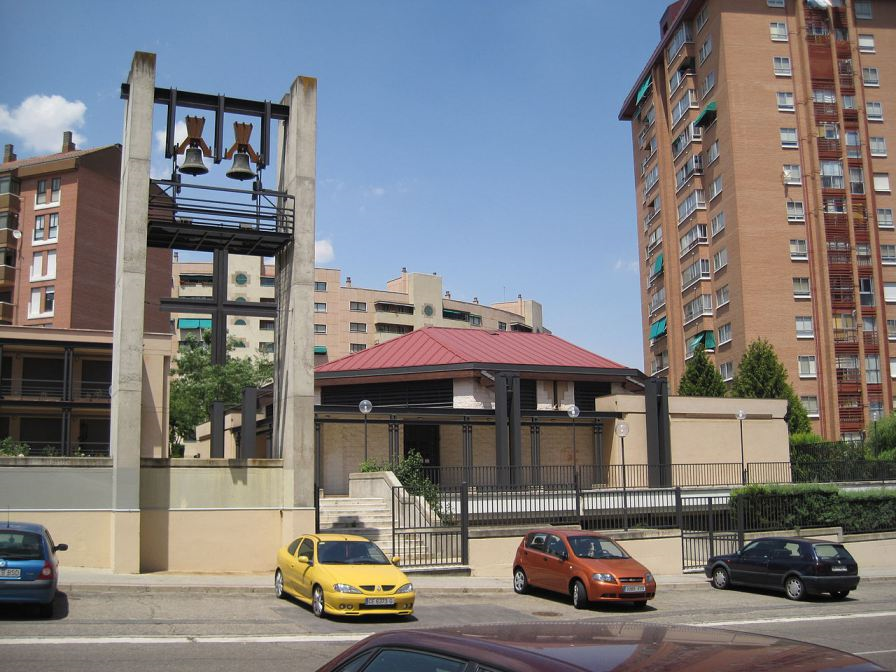 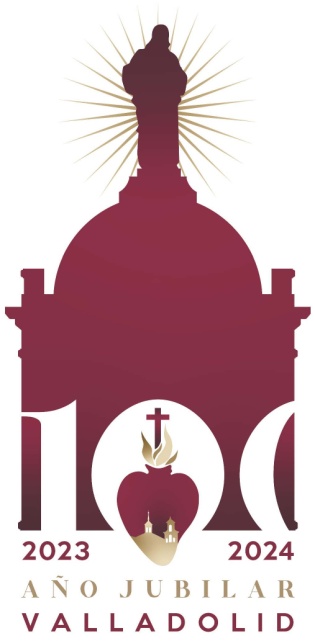 ORIENTADA A NIÑOS, PREADOLESCENTES Y FAMILIAS
COMUNIDAD PARROQUIAL CRISTO REDENTOR –VALLADOLID-
ADVIENTO, ADVIENTO
Adviento, Adviento, 
viene el Señor.
Preparemos sus caminos
abriéndole las puertas 
de nuestro corazón.
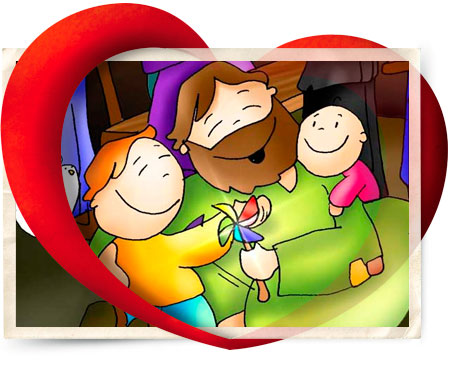 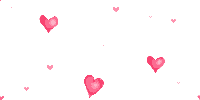 AÑO LITÚRGICO
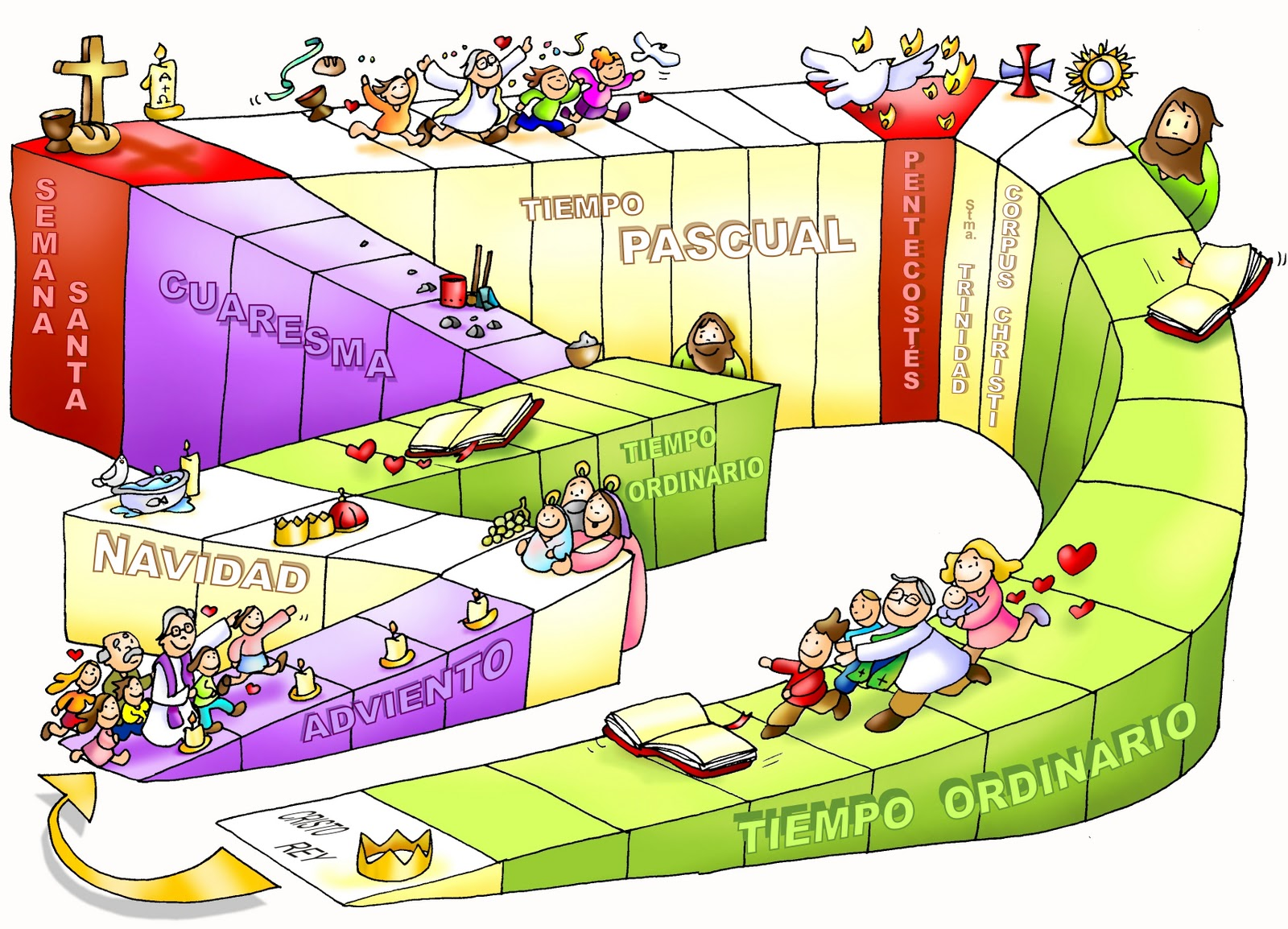 PREPARAD EL CAMINO
Preparad el camino al Señor
y escuchad la Palabra de Dios
Preparad el camino al Señor
y escuchad la Palabra de Dios
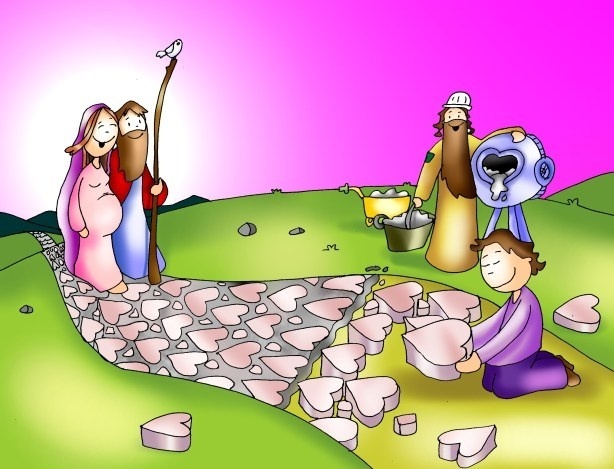 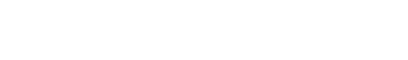 LITURGIA DE LA PALABRA
PRIMERA LECTURA: Libro de Isaías

SALMO:
“Oh, Dios, restáuranos, que brille tu rostro y nos salve”

SEGUNDA LECTURA: 
Primera carta del apóstol
san Pablo a los Corintios
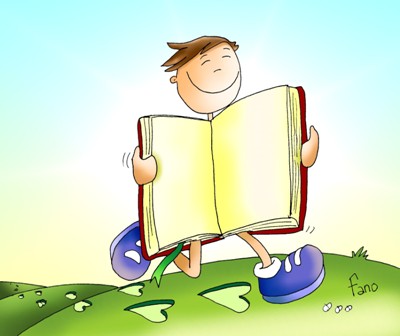 MARANATHA
Maranatha, maranatha, ven Señor, Jesús
Maranatha, maranatha, ven Señor, Jesús
Maranatha, maranatha, ven Señor, Jesús
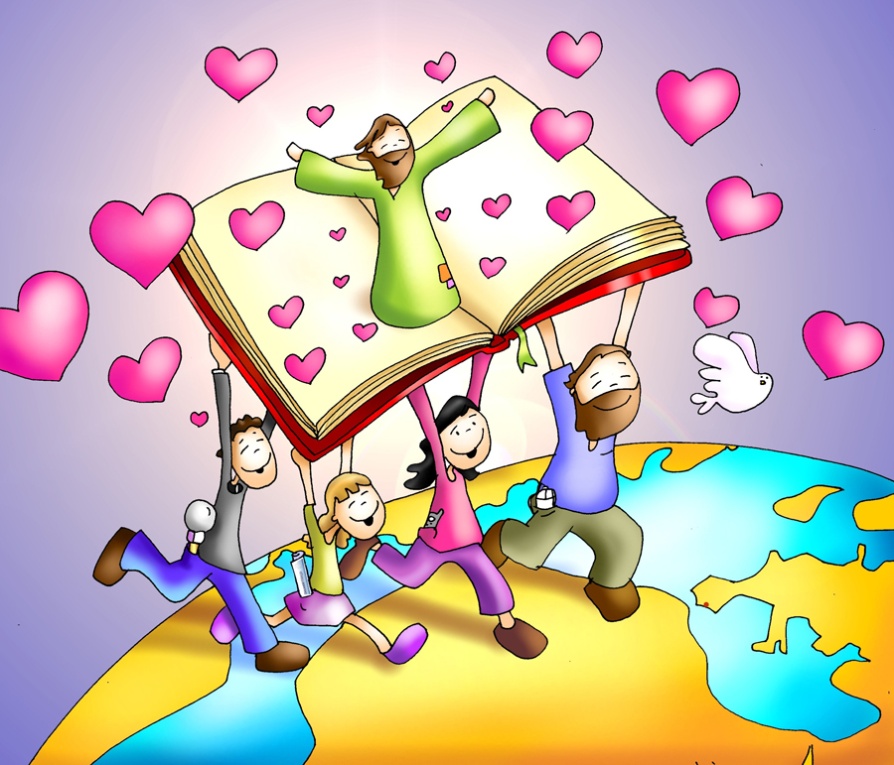 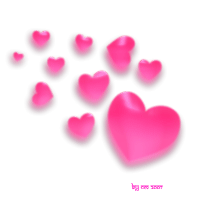 san Marcos 13
Velad, pues no sabéis cuándo vendrá el señor de la casa
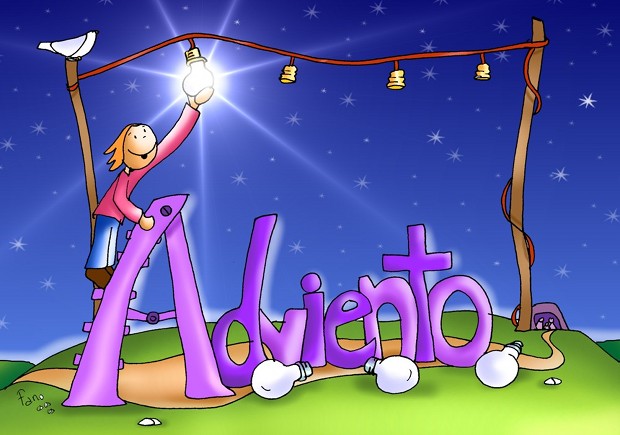 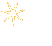 CREDO de los apóstoles
Creo en Dios, Padre Todopoderoso, 
Creador del cielo y de la tierra.
Creo en Jesucristo, su único Hijo, 
Nuestro Señor, que fue concebido por
obra y gracia del Espíritu Santo, 
nació de Santa María Virgen;
Padeció bajo el poder de Poncio Pilato, 
fue crucificado, muerto y sepultado, 
descendió a los infiernos, 
al tercer día resucitó de entre los muertos, 
subió a los cielos y está sentado a la
derecha de Dios, Padre todopoderoso.
Desde allí ha de venir a juzgar 
a vivos y muertos.
Creo en el Espíritu Santo, 
la santa Iglesia católica,
la comunión de los santos, 
el perdón de los pecados, 
la resurrección de la carne
y la vida eterna.
Amén.
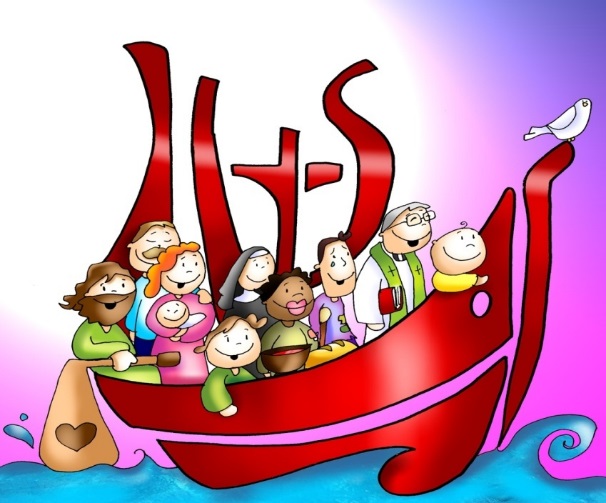 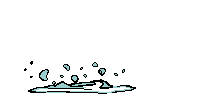 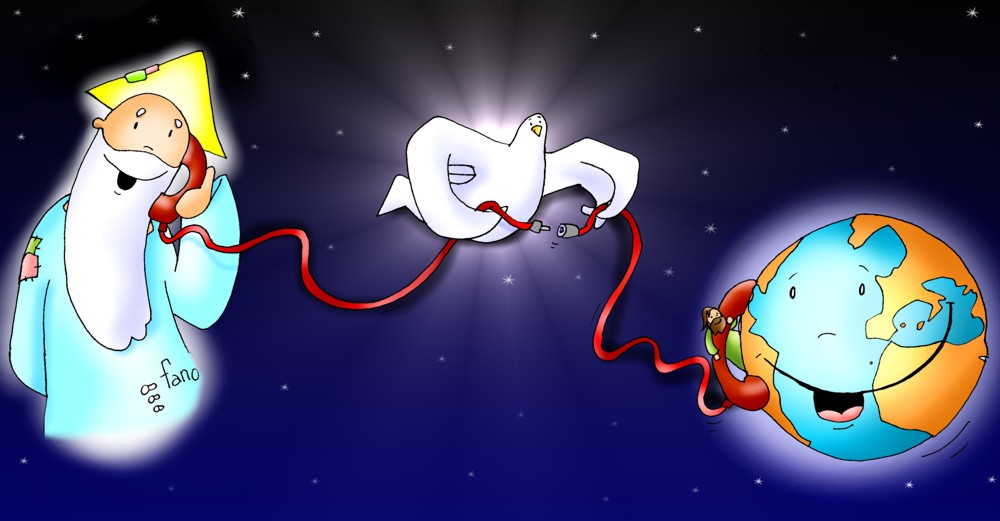 Respondemos:
				Te rogamos óyenos.
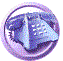 EN MI DEBILIDAD
En mi debilidad me haces fuerte,
en mi debilidad me haces fuerte,
solo en tu amor me haces fuerte,
solo en tu vida me haces fuerte,
en mi debilidad te haces fuerte en mí. (bis)
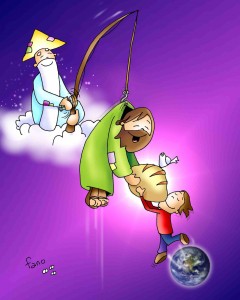 PLEGARIA EUCARÍSTICA
El Señor esté con vosotros
Y con tu espíritu.

Levantemos el corazón.
Lo tenemos levantado hacia el Señor.

Demos gracias al Señor nuestro Dios.
Es justo y necesario.
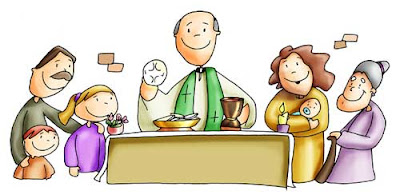 SANTO (Haendel)
Santo, santo, santo es el Señor Dios del Universo.
Llenos están el cielo y la tierra,
llenos están de tu gloria.

Hosanna (Hossanna), Hosanna (Hossanna)
Hosanna (Hossanna) en el cielo. (bis)

Bendito el que viene en nombre del Señor,
bendito el que viene en su nombre.

Hosanna (Hossanna), Hosanna (Hossanna)
Hosanna (Hossanna) en el cielo. (bis)
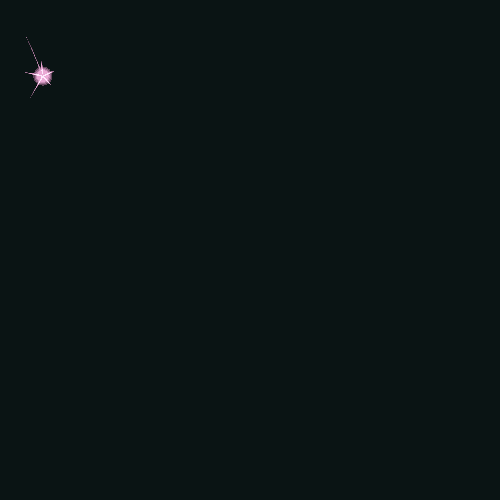 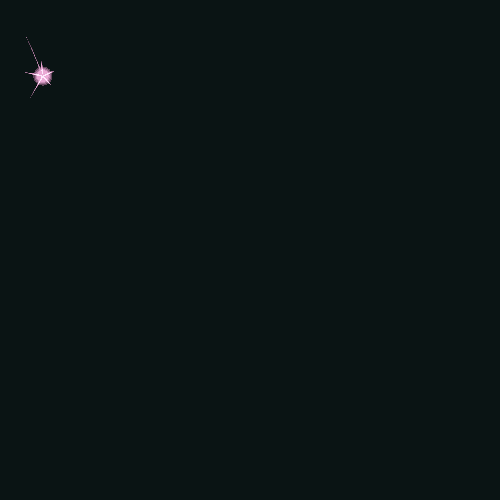 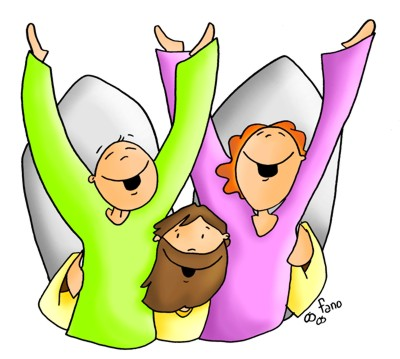 CONSAGRACIÓN
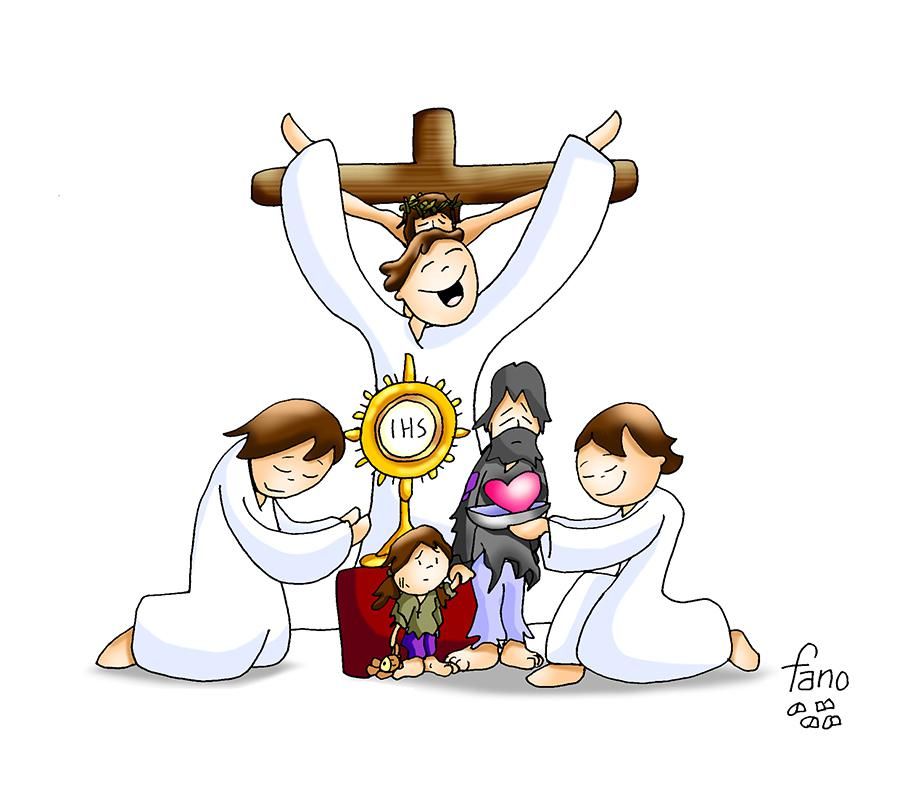 El pan y el vino se transforman en el Cuerpo y en la Sangre de Jesús.
Éste es el Sacramento de nuestra fe.

Todos: Anunciamos tu muerte,
proclamamos tu Resurrección.
¡Ven, Señor Jesús!
Padre Nuestro
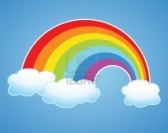 que estás en el

Santificado sea tu nombre

Venga a nosotros tu

Hágase tu voluntad

en la          como en el  

Danos hoy nuestro        de cada día

Perdona nuestras ofensas

como también nosotros

perdonamos a los que nos ofenden

No nos dejes caer en la tentación 

y líbranos del mal.
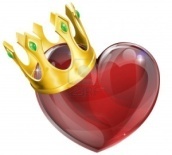 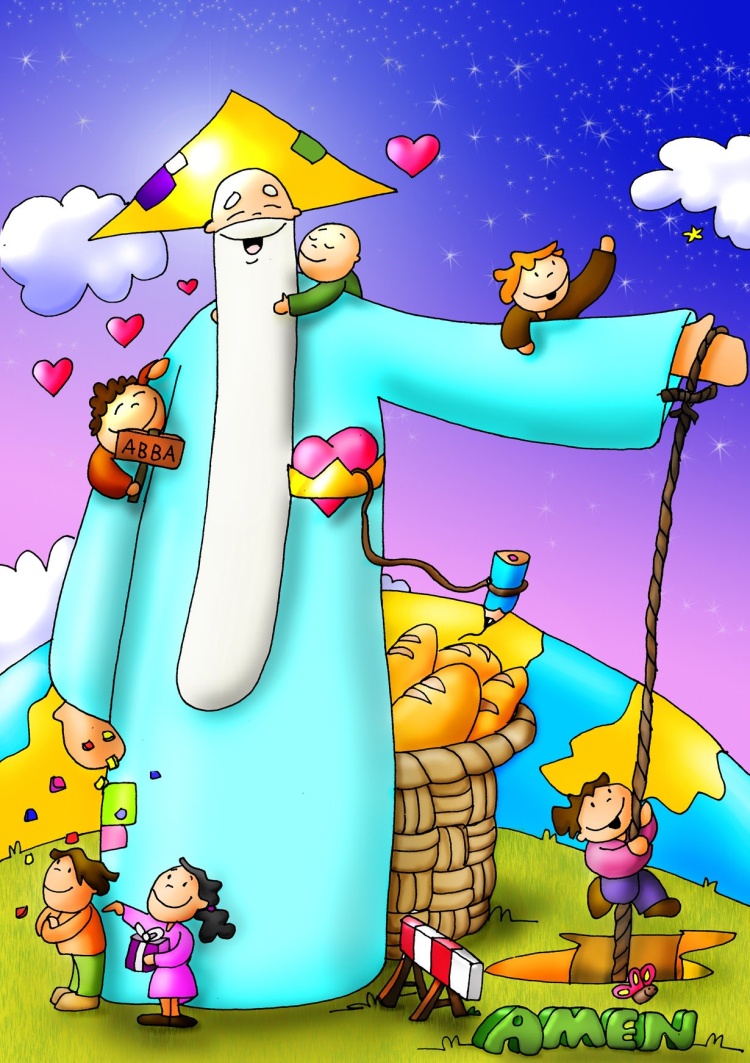 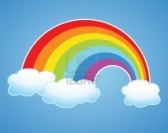 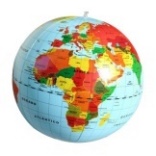 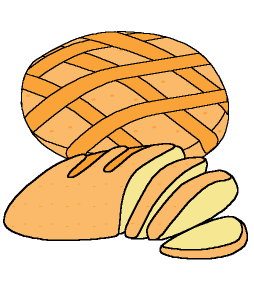 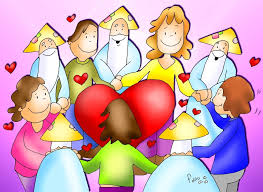 … esperamos la venida gloriosa de nuestro Señor Jesucristo.

Todos: Tuyo es el Reino, tuyo el poder y la gloria, por siempre, Señor.
RITO DE LA PAZ
… La paz del Señor esté siempre con vosotros.

Todos: Y con tu espíritu.

…Daos fraternalmente la paz
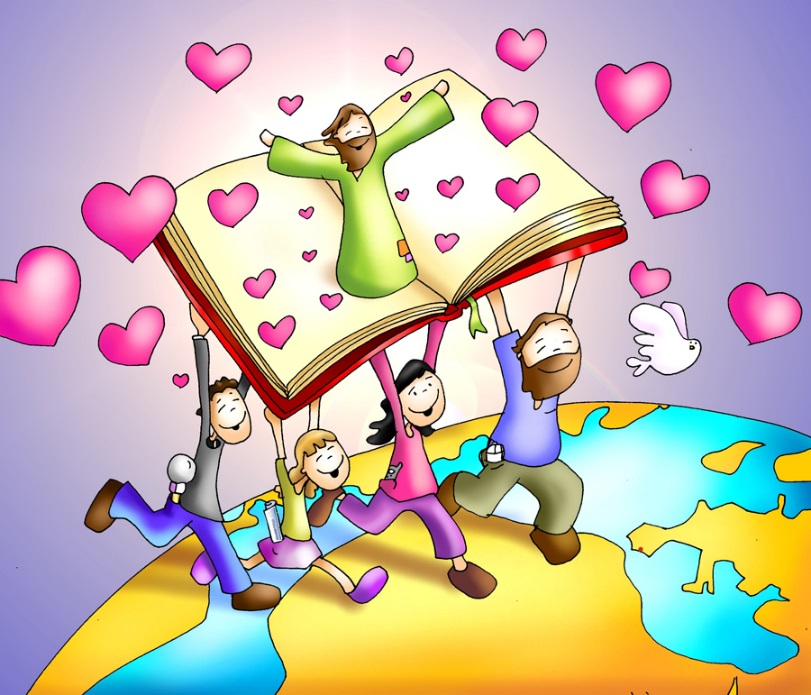 CORDERO DE DIOS
Cordero de Dios que quitas el pecado del mundo, 
ten piedad de nosotros, ten piedad. (bis)
Cordero de Dios que quitas el pecado del mundo, 
danos la paz, danos la paz, danos la paz.
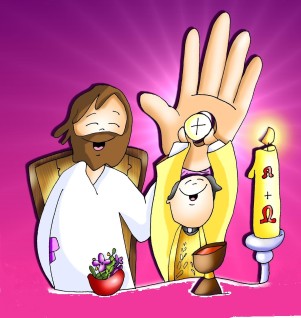 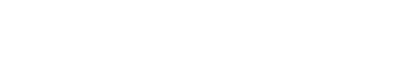 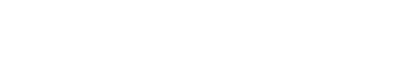 Éste es el Cordero de Dios que quita el pecado del mundo. Dichosos los invitados a la mesa del Señor.

Todos:
Señor, no soy digno de que entres en mi casa, pero una palabra tuya bastará para sanarme.
san Marcos 13
Velad, pues no sabéis cuándo vendrá el señor de la casa
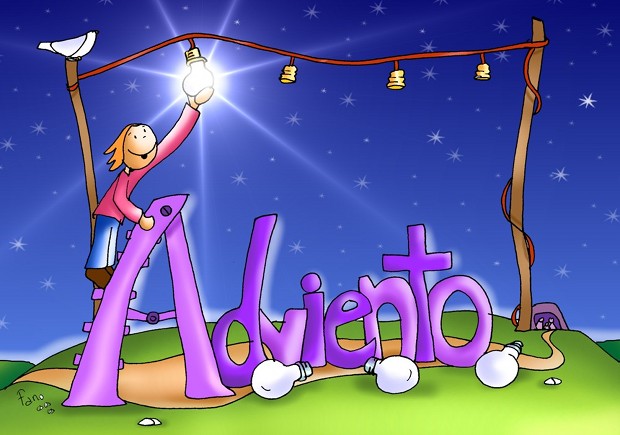 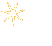 PONEOS EN PIE
Poneos en pie y alzad la cabeza, 
mirad que llega 
el hijo del hombre a la tierra 
y viene a habitar vuestro hogar. 
poneos en pie y encended la lámpara, 
no os halle dormidos,  
que arda vuestra llama. 

Velad y estad atentos, 
leed los signos de los tiempos, 
el Reino de Dios está cerca.
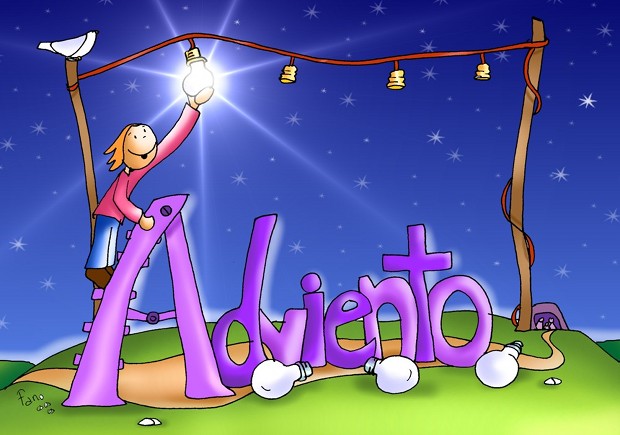 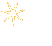 1/2
Poneos en pie y alzad la cabeza, 
mirad que llega el hijo del hombre a la tierra 
y viene a habitar vuestro hogar. 
poneos en pie y encended la lámpara, 
no os halle dormidos,  
que arda vuestra llama. 

Velad y estad alerta, 
cuidad la luz en vuestras velas, 
el Hijo del Hombre llama a la puerta
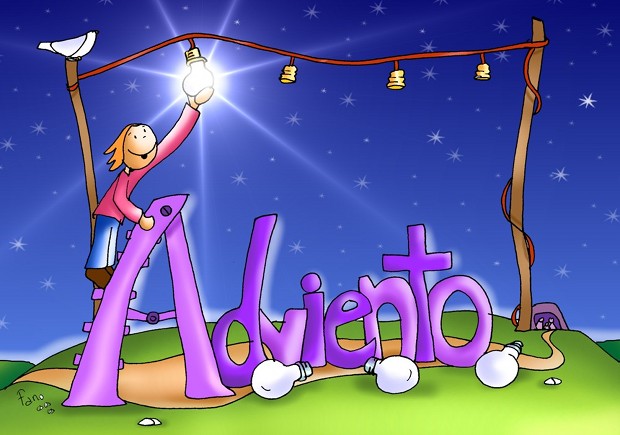 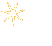 2/2
NO ADORÉIS A NADIE
No adoréis a nadie, a nadie más que a Él. 
No adoréis a nadie, a nadie más que a Él. 
No adoréis a nadie, a nadie más; 
no adoréis a nadie, a nadie más,
no adoréis a nadie, a nadie más que a Él.

Porque solo Él nos puede sostener. 
Porque solo Él nos puede sostener. 
No adoréis a nadie, a nadie más,
no adoréis a nadie, a nadie más,
no adoréis a nadie, a nadie más que a Él.
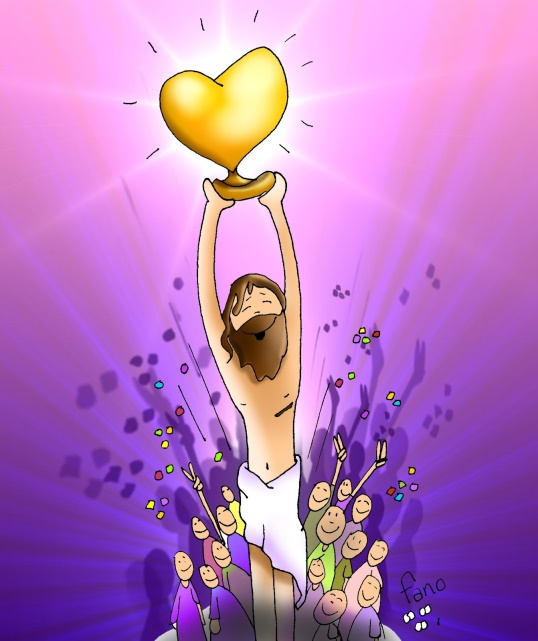 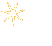 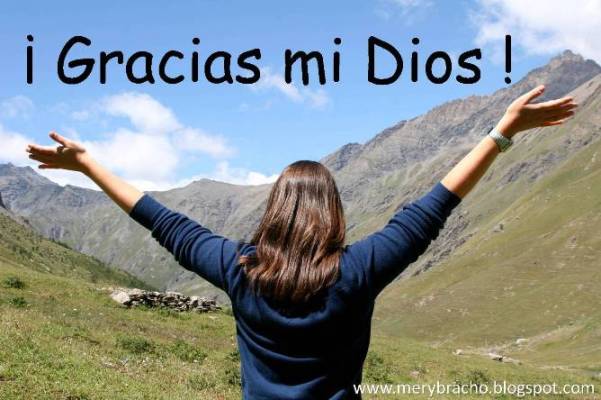 Acción de Gracias
Acción de Gracias
DIJISTE SÍ
Dijiste sí, y la tierra estalló de alegría.
Dijiste sí, y en tu vientre latía divina la Salvación.
Hágase en mí, de corazón, la voluntad de mi Señor,
que se cumplan en mí cada día los sueños de Dios.
María, las tinieblas se harán mediodía,
a una sola palabra que digas,
en tus labios alumbra ya el sol.
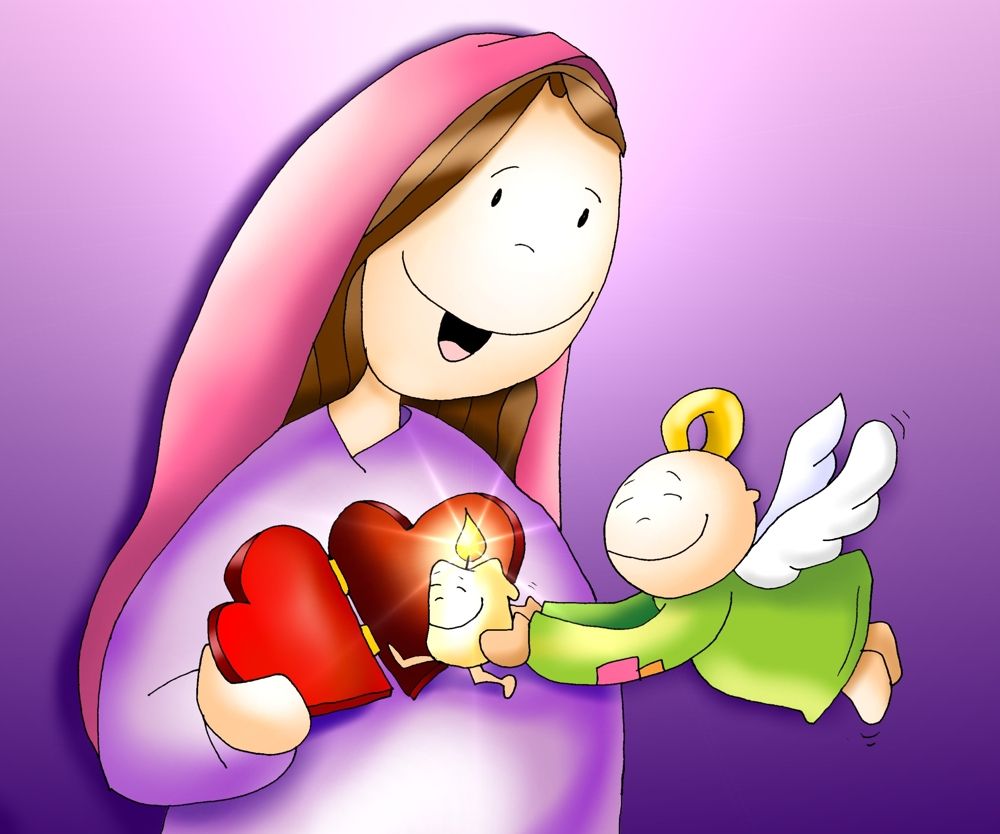 1/3
María, la doncella que Dios prometía,
un volcán de ternura divina,
primavera de Dios Redentor.
Gabriel tembló, conmovido con tanta belleza,
Madre de Dios, 
cuélame en tu mirada de amor de la Anunciación.
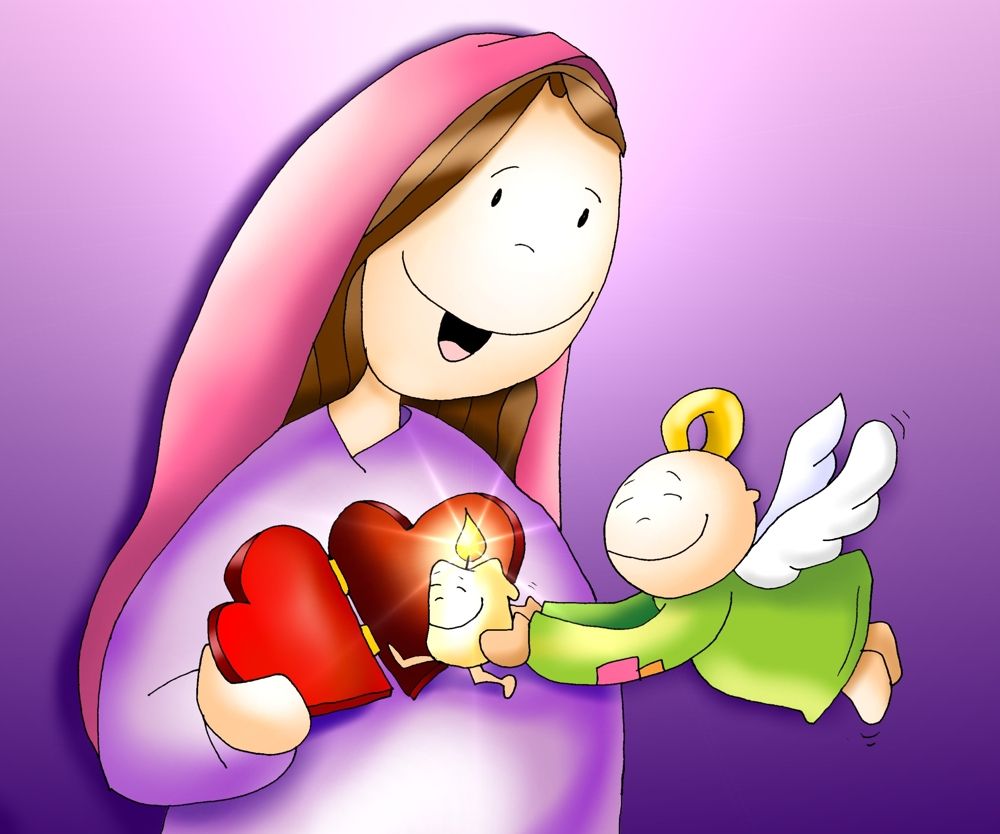 2/3
Hágase en mí de corazón, la voluntad de mi Señor.
Que se cumplan en mi cada día los sueños de Dios…
María las tinieblas se harán mediodía
a una sola palabra que digas,
en tus labios alumbra ya el sol.
María la doncella que Dios prometía
un volcán de ternura divina,
primavera de Dios Redentor, 
de Dios Redentor.
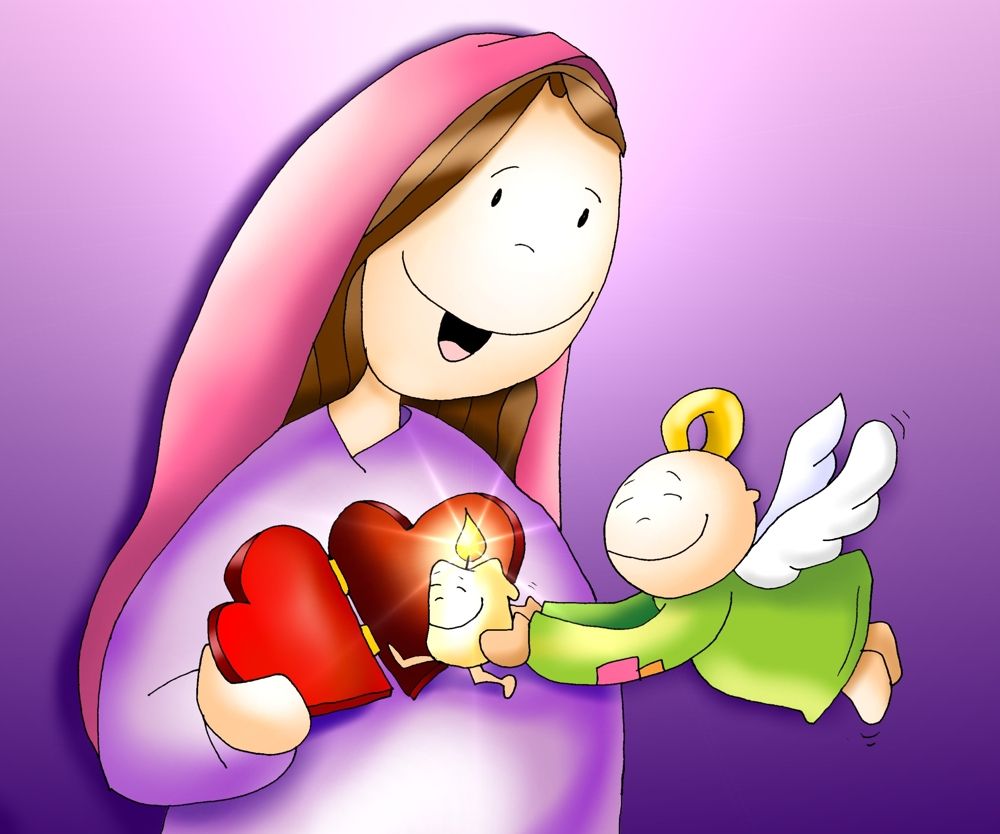 3/3
¡FELIZ DÍA DEL SEÑOR!
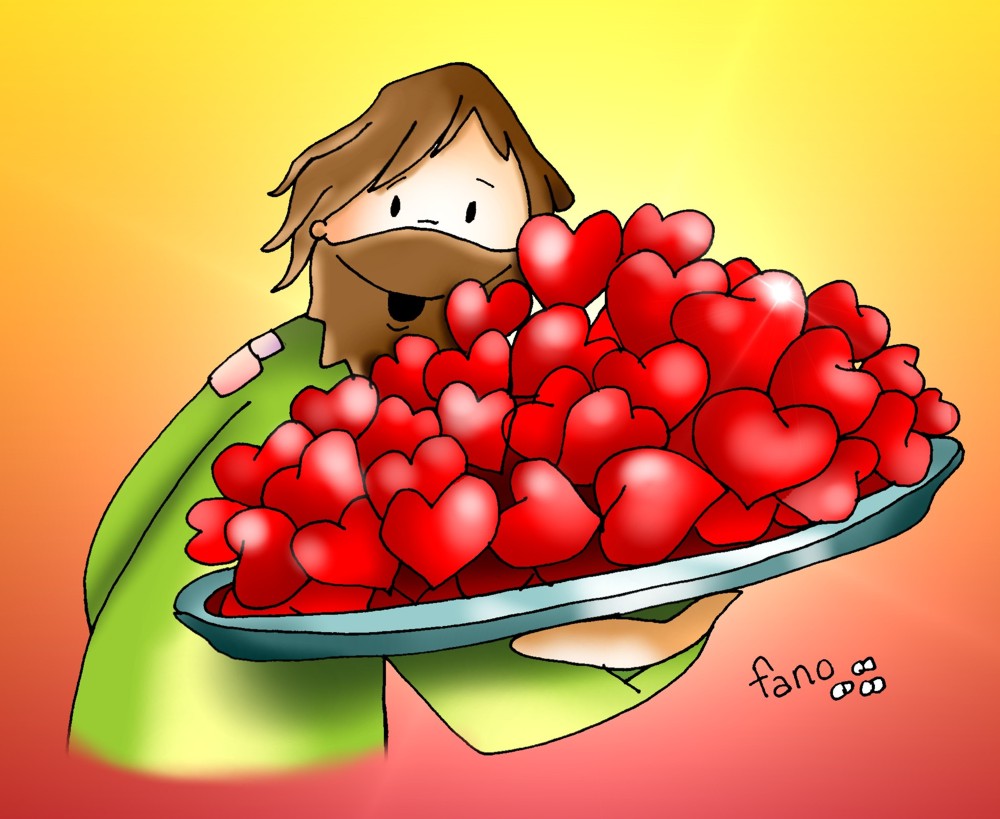 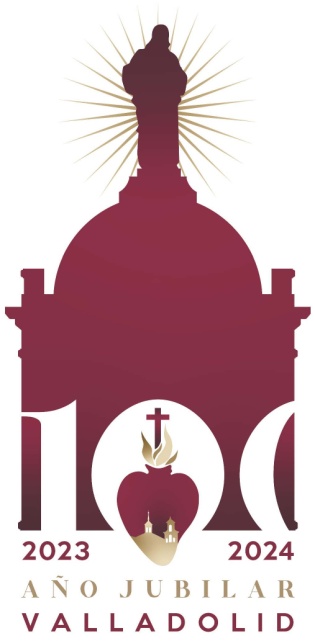 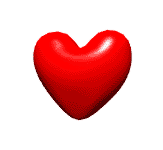 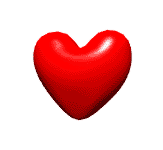 ¡COMPÁRTELO CON LOS DEMÁS!